TRANSPORTNÍ SYSTÉM
FUNKCE TRANSPORTNÍHO SYSTÉMU
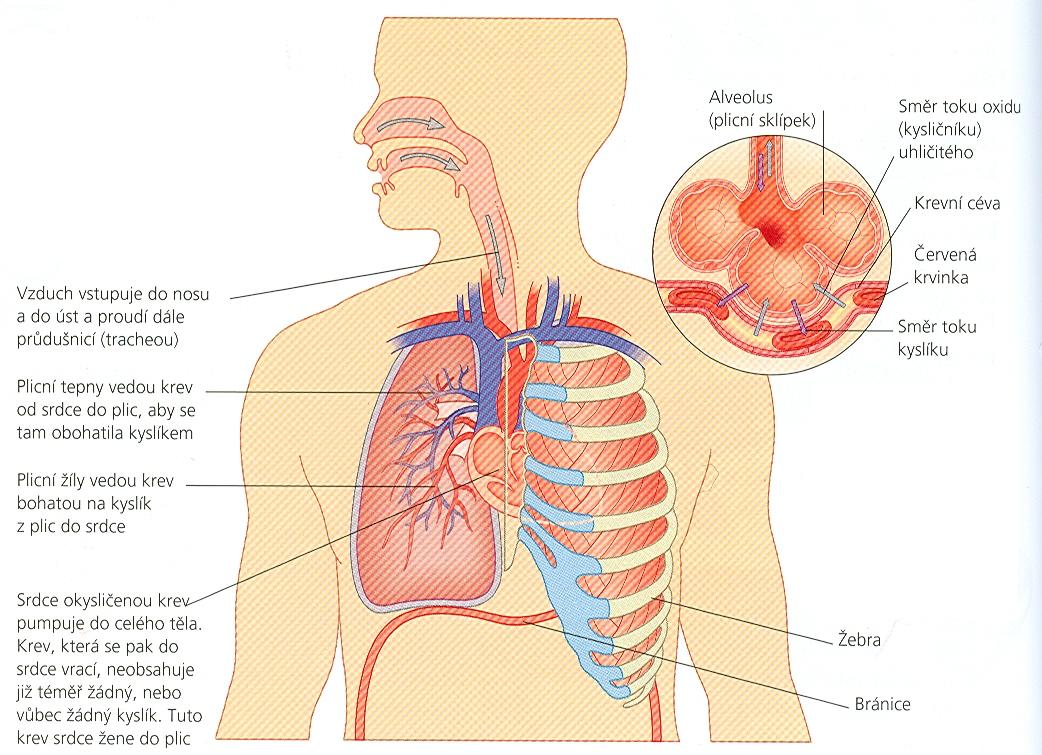 Průměrná klidová frekvence člověka je 72 tepů za minutu.

V dětském věku je vyšší.

Tepová frekvence se zvyšuje při horečce, při práci a při rozčílení.
Vagotonici (jedinci s nízkou klidovou SF)

Normotonici (s běžnou klidovou SF)

Sympatikotonici (klidová SF výrazně vyšší)
Změny SF při zatížení – 3 fáze
úvodní (předstartovní zvýšení SF)

průvodní (zvýšení SF při vlastní činnosti – strmost vzestupu je úměrná intenzitě zatížení, potom dochází k ustálení)

následná (dochází k návratu SF k výchozím hodnotám)
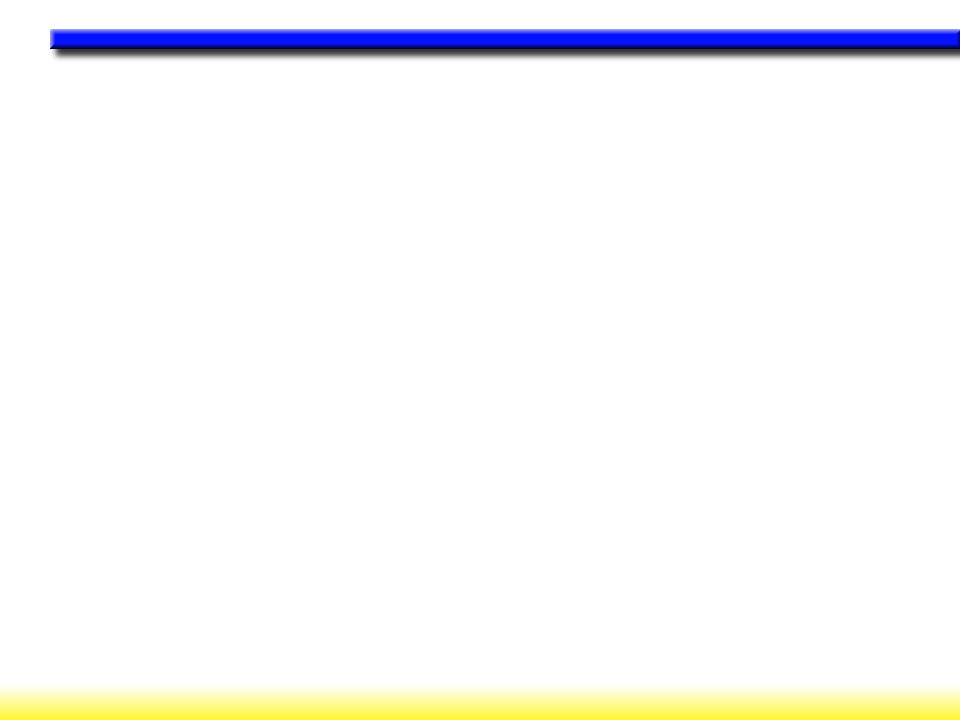 SF před, během a po výkonu (netrénovaný/trénovaný)
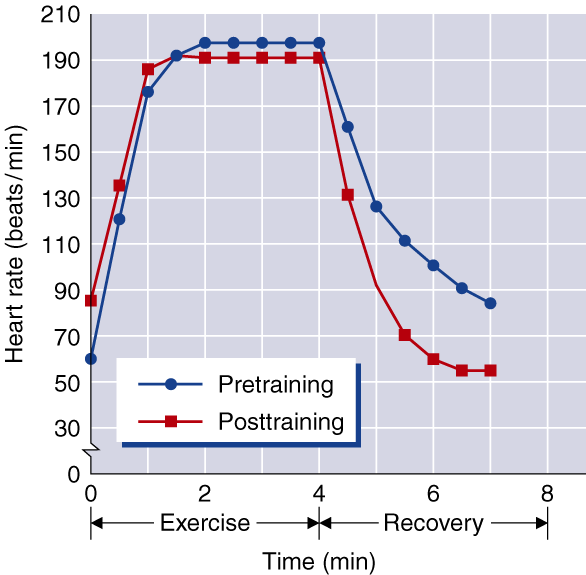 Průměrné hodnoty SFmax u české zdravé populace:
SFmax = 220 - věk
MINUTOVÝ OBJEM SRDCE – QCARDIAC OUTPUT
je množství krve, které srdce vyvrhne do krevního oběhu za minutu

závisí od množství krve vyvrhnutého při jedné kontrakci (systolický objem/stroke volume – QS) a počtu srdečních kontrakcí za minutu – SF.
potřeba prokrvení v pokoji vyžaduje minutový objem asi 5 litrů

u trénovaných je QS vyšší, což jeho srdci umožňuje pracovat v pokoji i při stejné submaximální intenzitě zatížení nižší SF

Q = QS * SF
STANOVENÍ  Q
TKpulz = sTK-dTK

TKpulz = pulzový tlak krve
sTK = systolický tlak krve
dTK = diastolický tlak krve

k = konstanta = 200; S = povrch těla (m2)
STANOVENÍ  QS
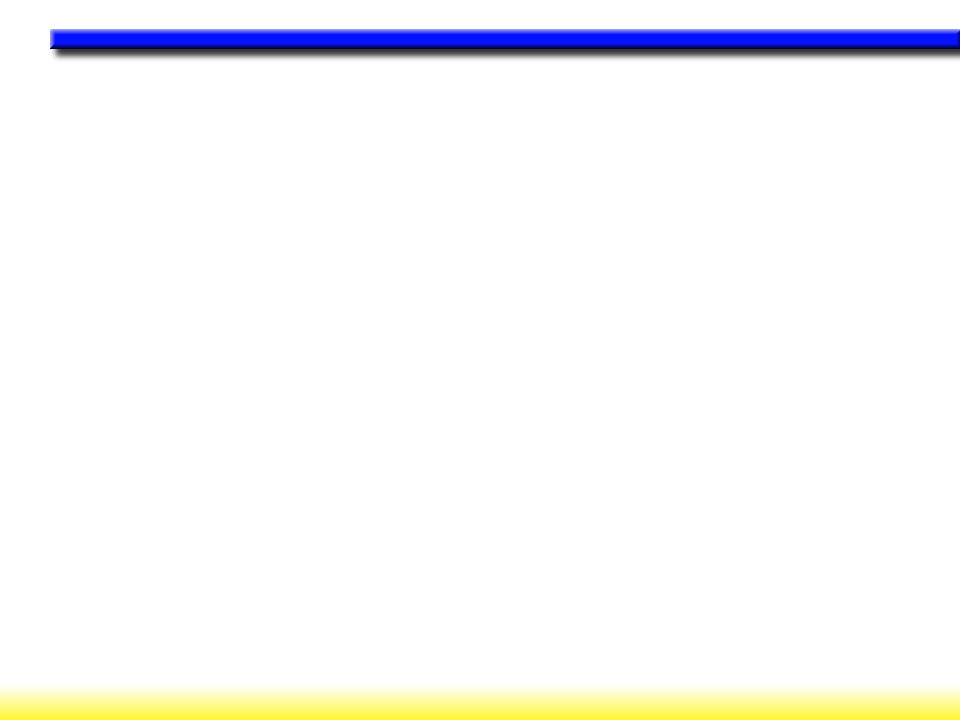 SYSTOLICKÝ OBJEM (STROKE VOLUME) A INTENZITA ZATÍŽENÍ
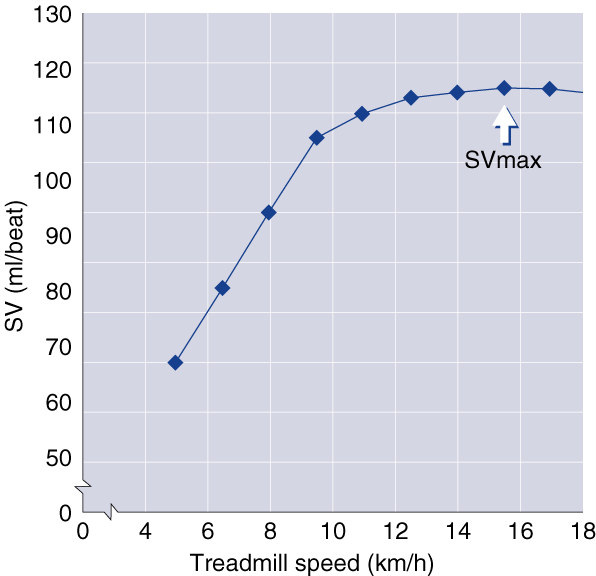 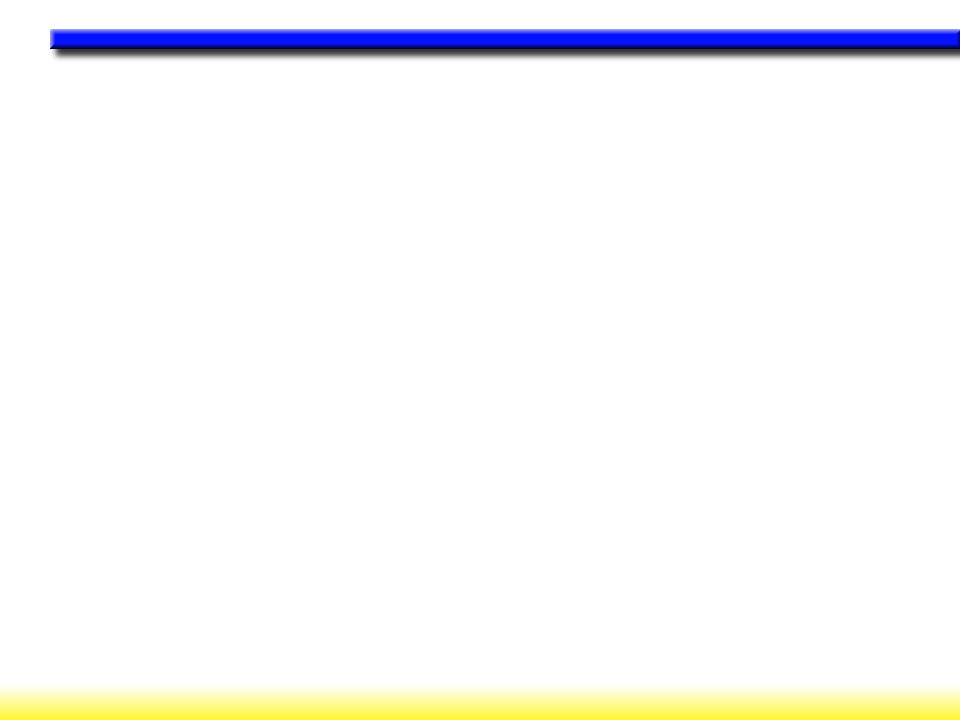 SYSTOLICKÝ OBJEM A VLIV TRÉNINKU
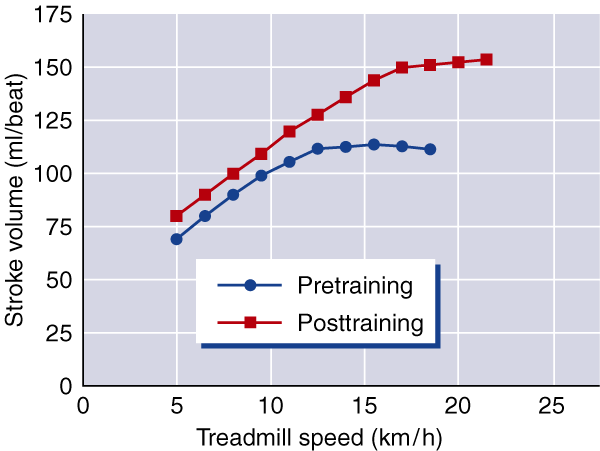 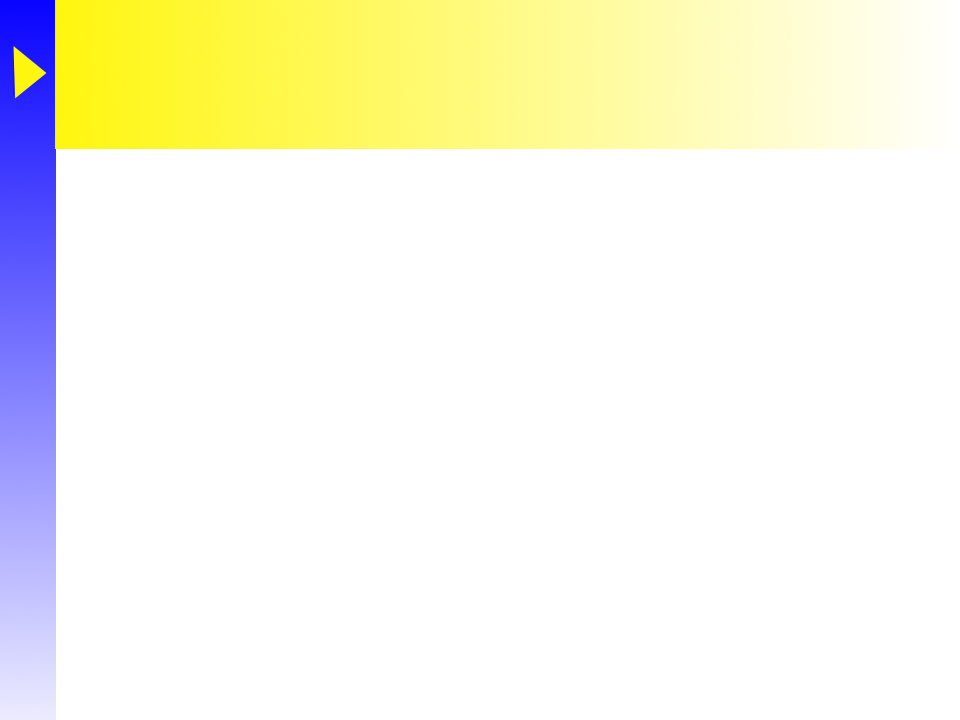 Jedinci	QS (ml)	QSmax (ml)
Netrénovaní	50-70	80-110
	Trénovaní	70-90	110-150
	Hodně trénovaní	90-110	150-220
SYSTOLICKÝ OBJEM (QS) pro různé úrovně trénovanosti
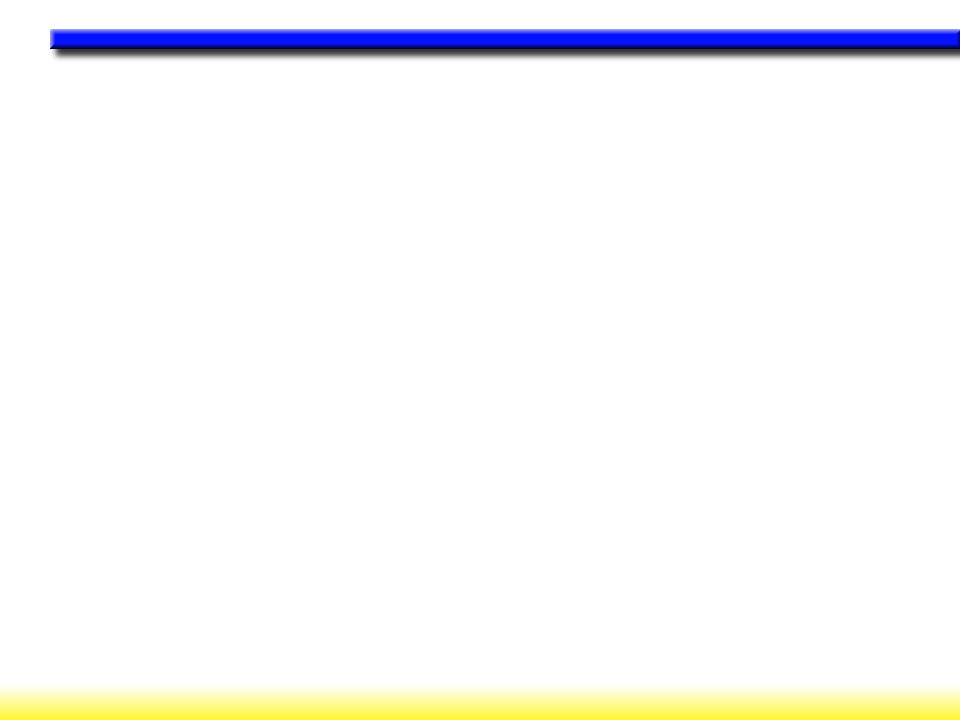 MINUTOVÝ OBJEM (CARDIAC OUTPUT) A INTENZITA ZATÍŽENÍ
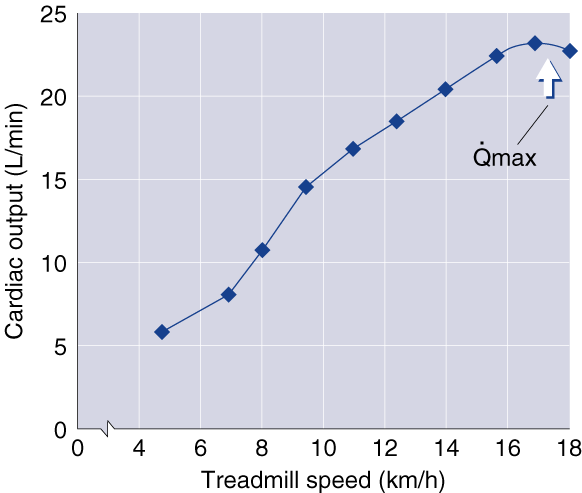 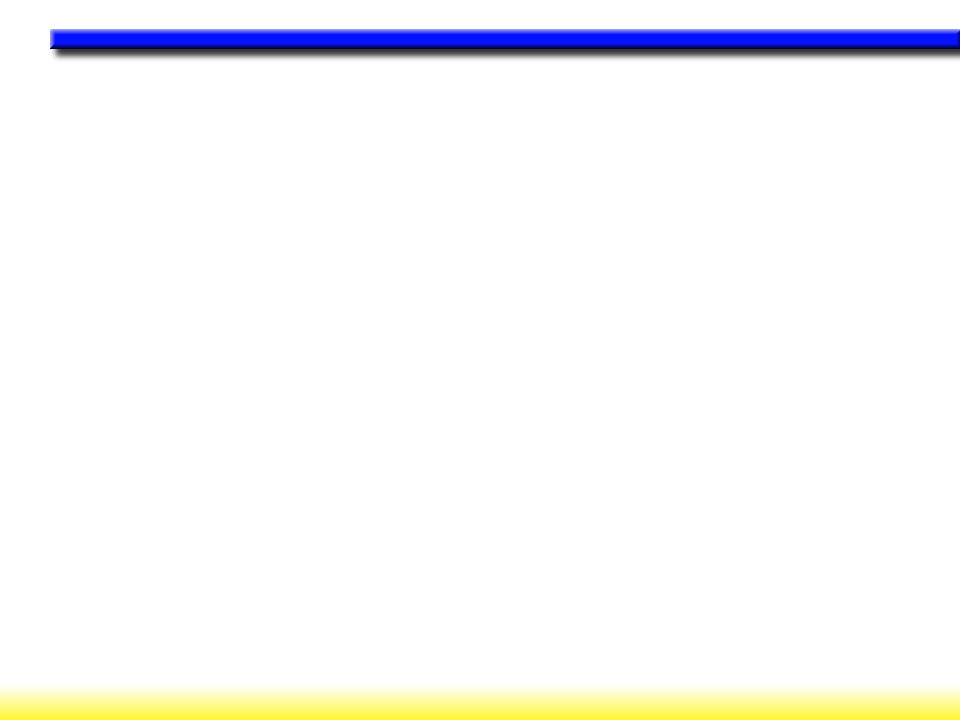 MINUTOVÝ OBJEM A VLIV TRÉNINKU
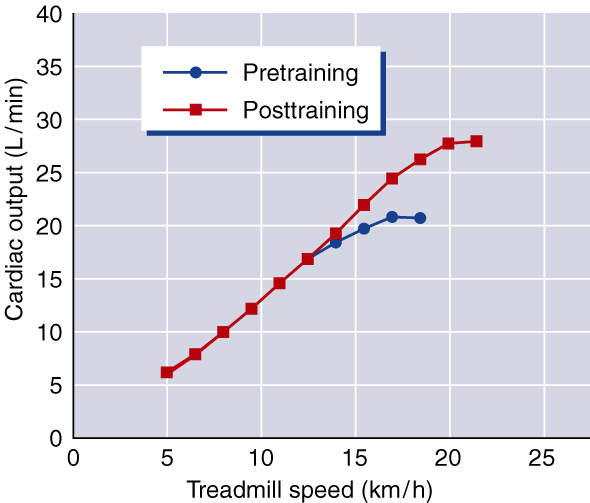 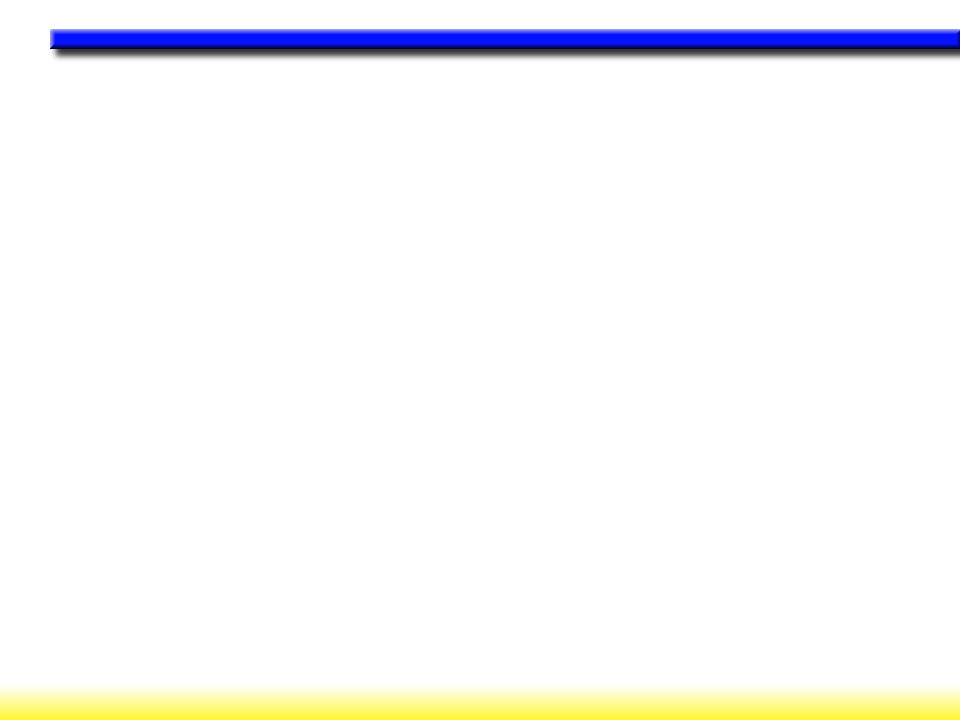 .
ZMĚNY Q A QS S ROSTOUCÍ INTENZITOU ZATÍŽENÍ
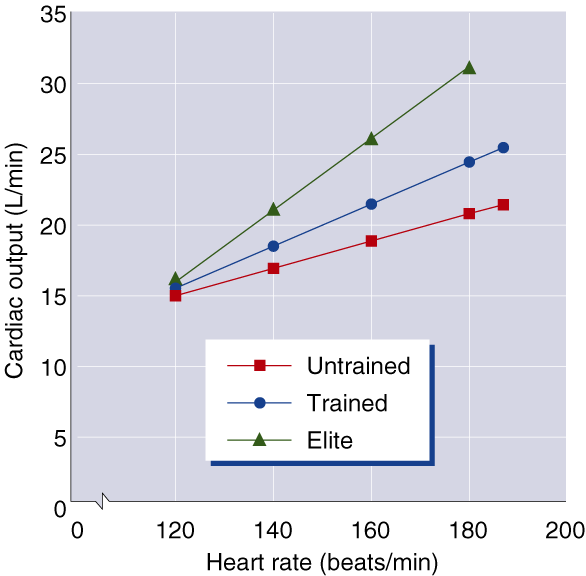 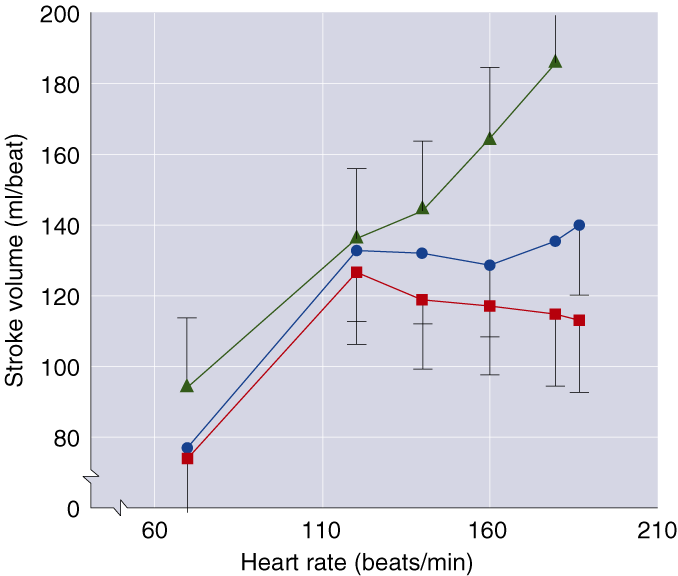 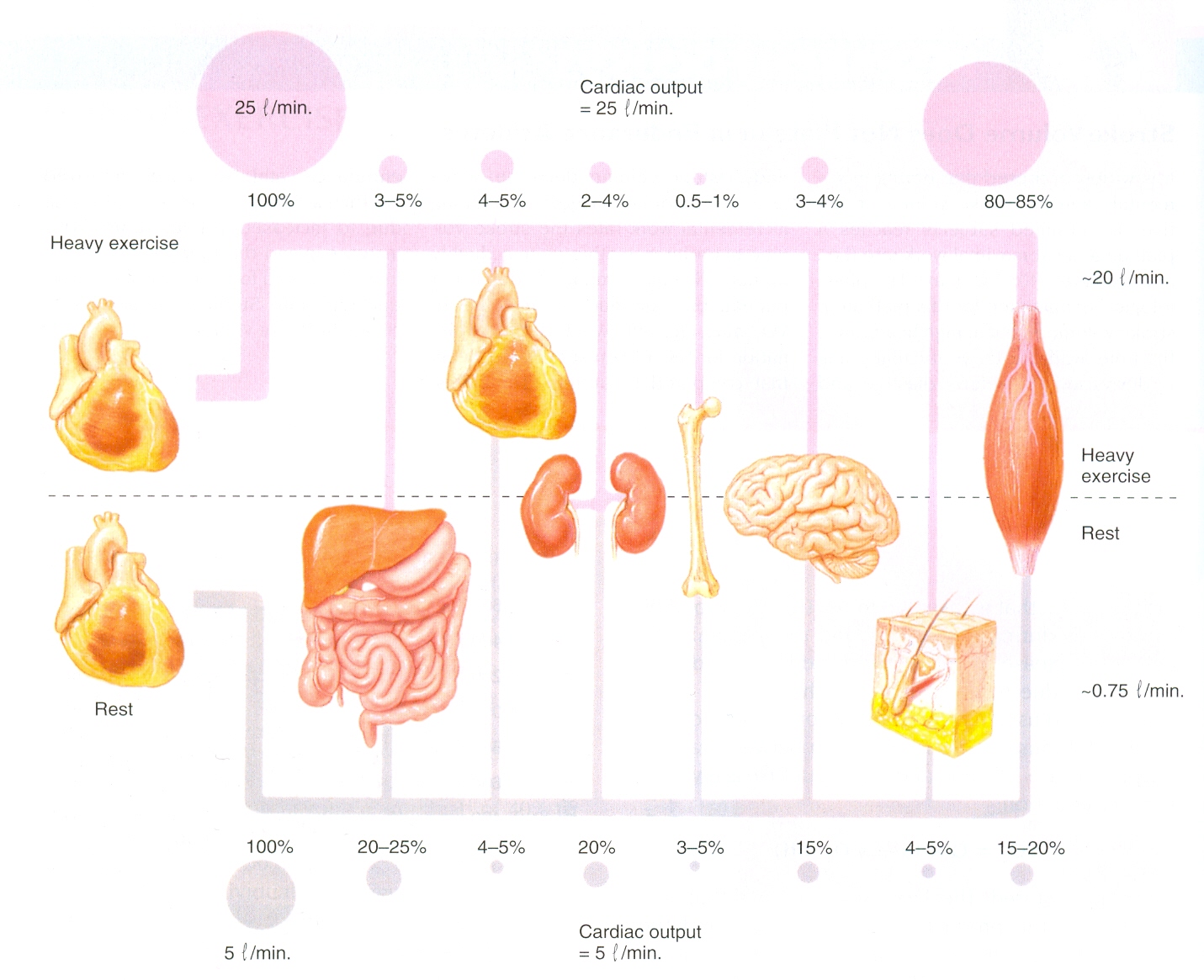 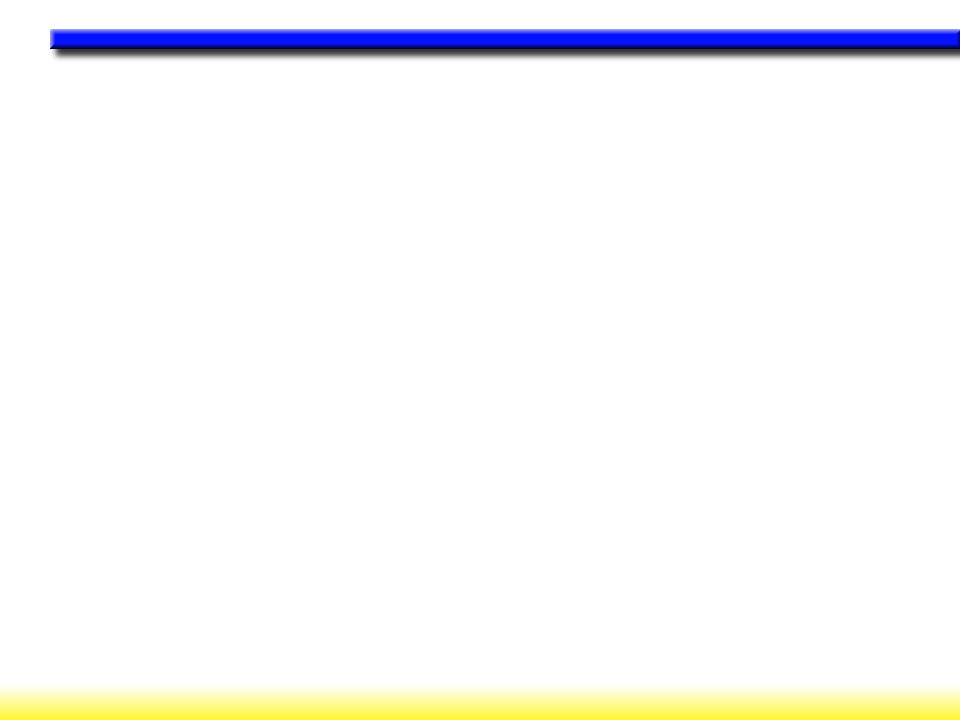 .
ZMĚNY SF, QS A Q PŘI ZATÍŽENÍ RŮZNOU INTENZITOU
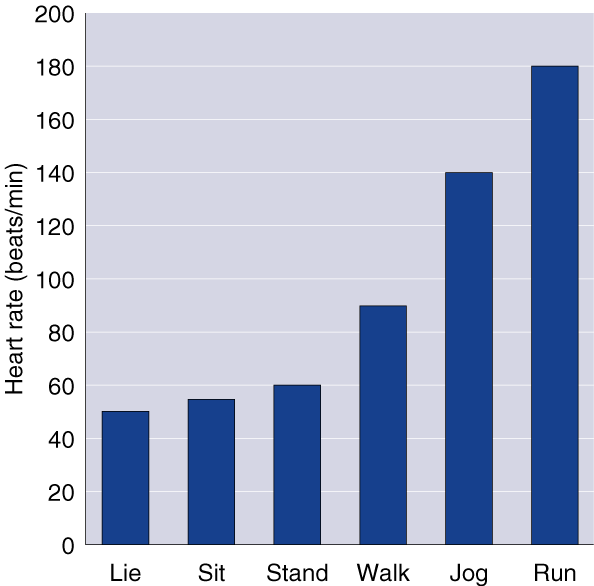 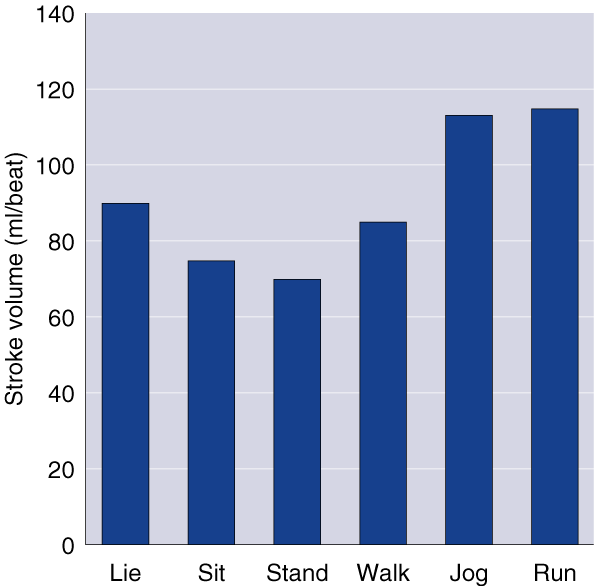 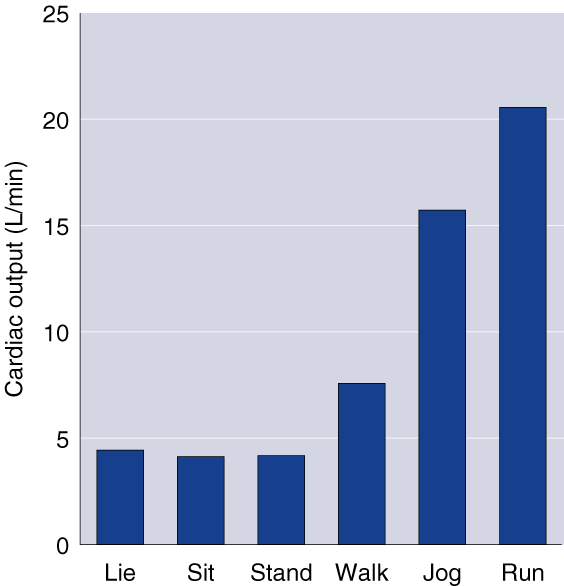 KREVNÍ TLAK
Tlak systolický – tlak měřený při stahu komor (systole): 100 – 160 mm Hg
Tlak diastolický – tlak měřený při uvolnění komor (diastole) < 90 mm Hg

vyšší než 160/90 mm Hg – hypertenze
nižší než 90/60 mm Hg - hypotenze
TK (mmHg)
Tlak krve
hlavním činitelem ovlivňující TK jsou činnost srdce a periferní odpor

se může změnit změnami minutového objemu srdce

při zúžení cév (vasokonstrikci) se periferní odpor a tedy i TK zvýší a naopak, při rozšíření cév (vasodilataci) se oba ukazatelé sníží
TK při tělesném zatížení
se stoupající velikostí sportovního srdce stoupá  při zatížení systolický tlak při určité SF

diastolický tlak zůstává nezměněný nebo dokonce i mírně klesá
Hodnoty TK při zatížení různé intenzity a délky trvání
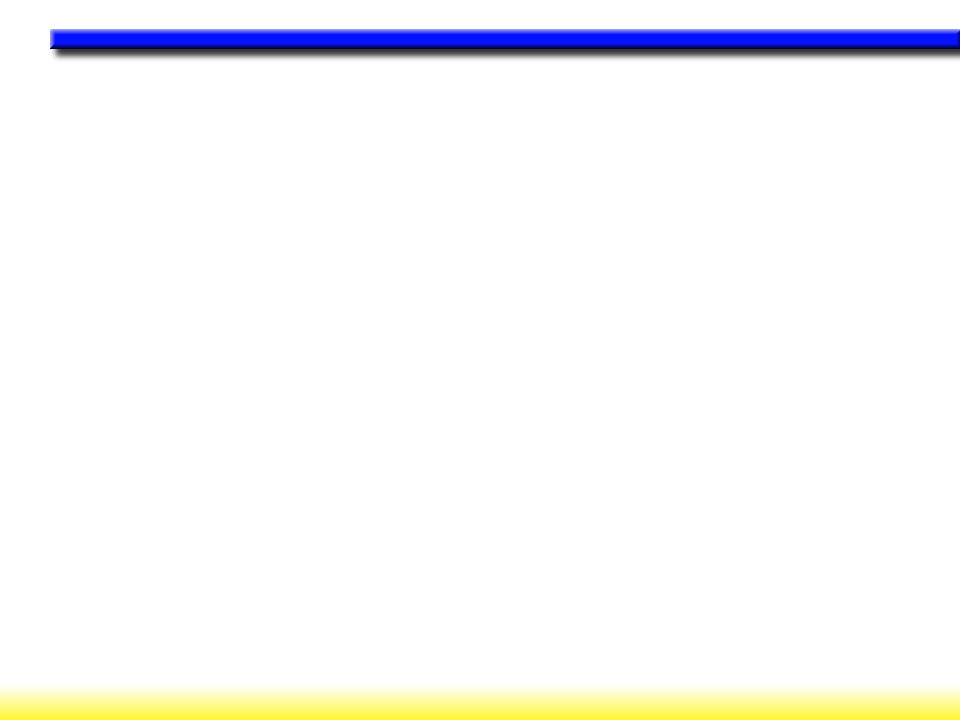 REAKCE KREVNÍHO TLAKU (BLOOD PRESSURE)
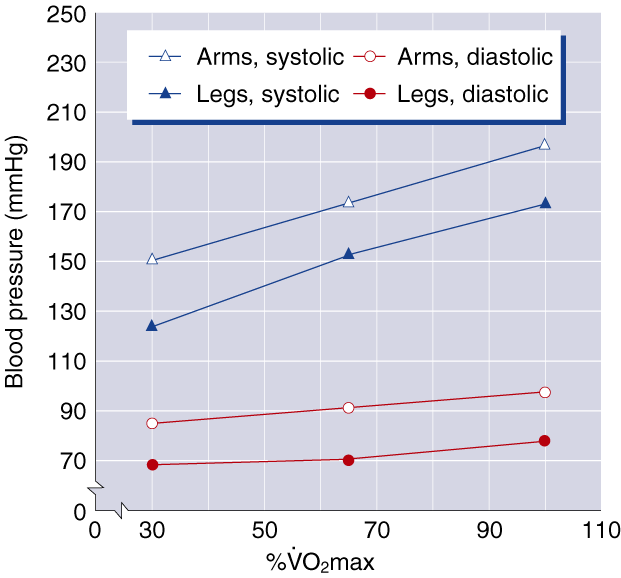 TK se může změnit i bez tělesného zatížení jako reakce na měnící se podmínky vnějšího prostředí.

Tlak stoupá při psychickém podráždění, ale i při změně polohy těla z lehu do stoje
Krevní oběh
složka transportního kardiorespiračního systému
změny: 
- reaktivní – bezprostřední reakce organismu
- adaptační – výsledek dlouhodobého     				      opakovaného tréninku
Změny reaktivní - systolický objem
klidové hodnoty 60-80 ml
při výkonu zvýšení na 120-150 ml, nejdřív rychlý nárůst, pak zpomalení a ustálení, max. hodnoty při TF 110-120
závisí na rozměrech, kontraktilitě myokardu, plnění srdce a periferním odporu
Změny reaktivní - minutový objem srdeční
klidové hodnoty kolem 5 litrů/min
při výkonu zvýšení na 25-35 litrů/min
roste s minutovou spotřebou kyslíku
REAKCE  NA  ZÁTĚŽ
SRDEČNÍ FREKVENCE  		 

 SYSTOLICKÝ OBJEM		 

 SRDEČNÍ VÝDEJ			 

 KONTRAKTILITA			 
RESPIRAČNÍ SYSTÉM
Dechová frekvence (DF)
Dechový objem (DO)
Minutová ventilace (MV)
Maximální minutová ventilace (MMV)
Vitální kapacita (VC)
IRV, ERV, DO, RV
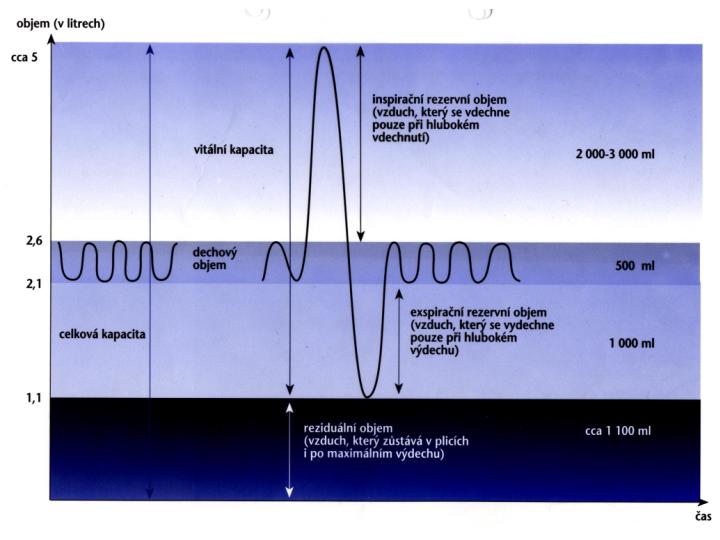 VC IN
VC
DO
VC EX
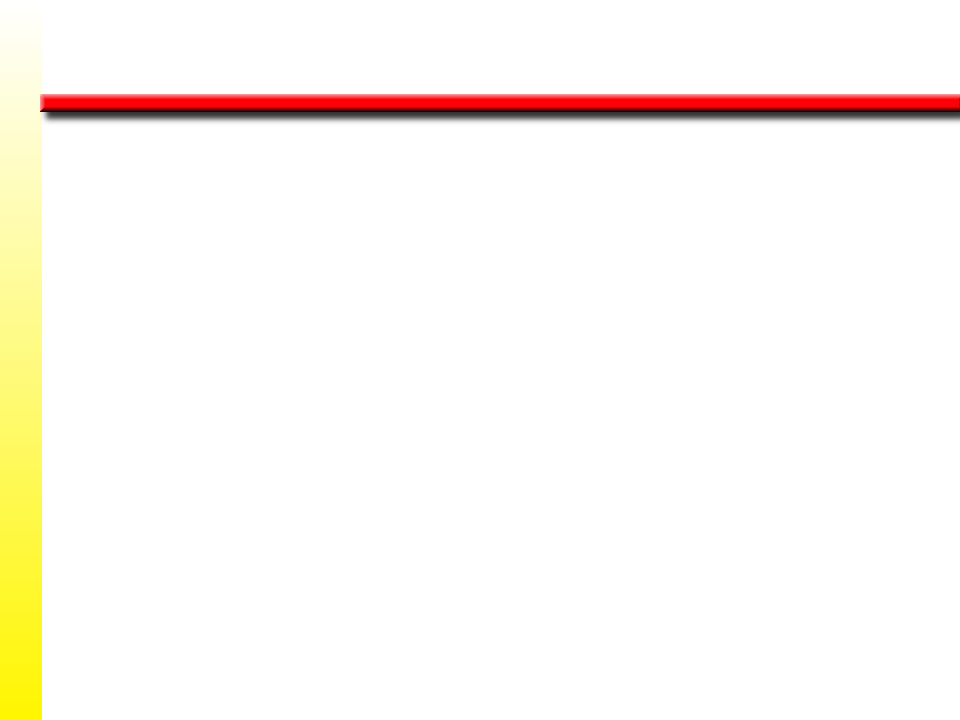 Dechová frekvence je počet dechů za minutu:
DF klid= 16 (dechů/min)             (10 u vytrvalostně trénovaných)

DF (nízká intenzita zatížení) = 20-30

DF (střední intenzita zatížení) = 30-40

DF (submaximální-max. intenzita zatížení) = 50-60
DECHOVÁ FREKVENCE DF (BREATHING FREQUENCY BF)
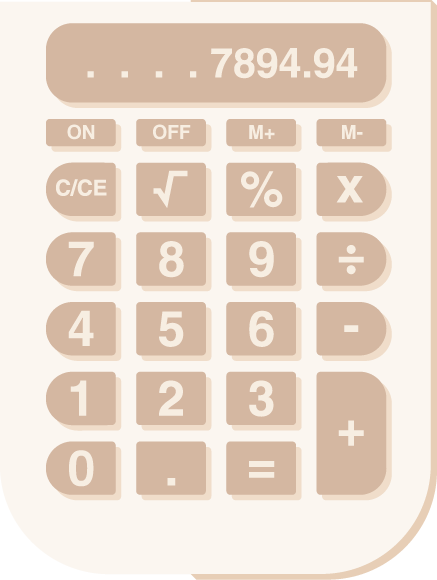 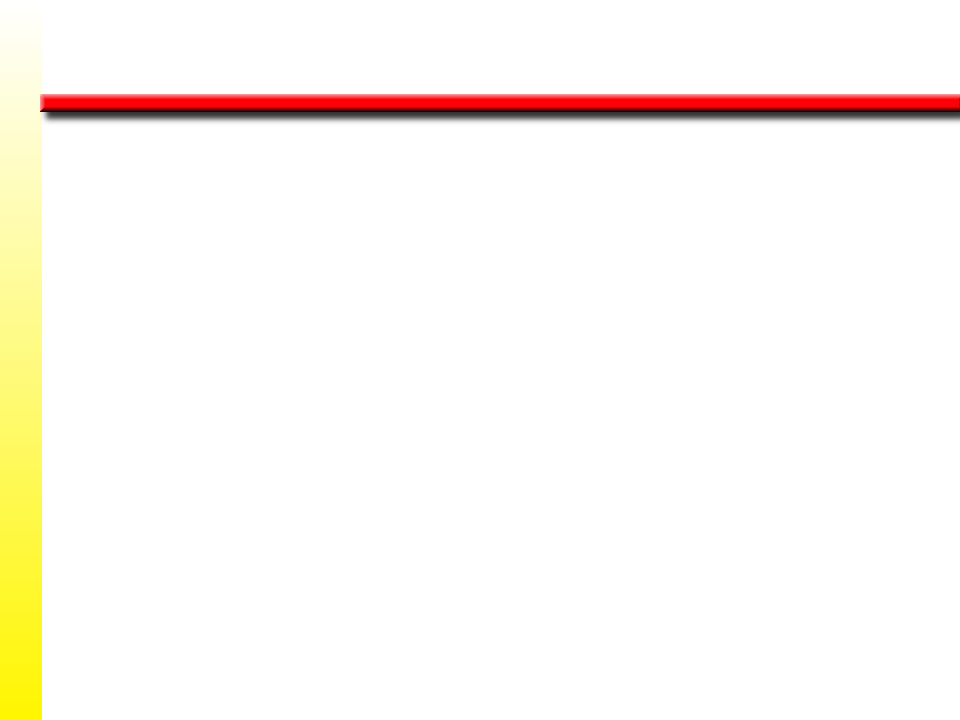 Dechový objem(l) je objem vzduchu, který nadechneme (vydechneme) při jednom nádechu (výdechu).
DO klid = 0,5 l                                    (1 l u vytrvalostně trénovaných)

DO (nízká intenzita zatížení) = 1-1,5 l

DO (střední intenzita zatížení) = 1,5-2 l

DO (submaximální – max. intenzita zatížení) = 2-3 l
DECHOVÝ OBJEM DO (TIDAL VOLUME VT)
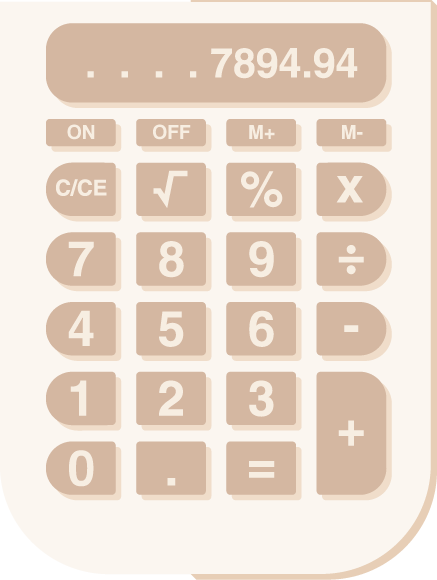 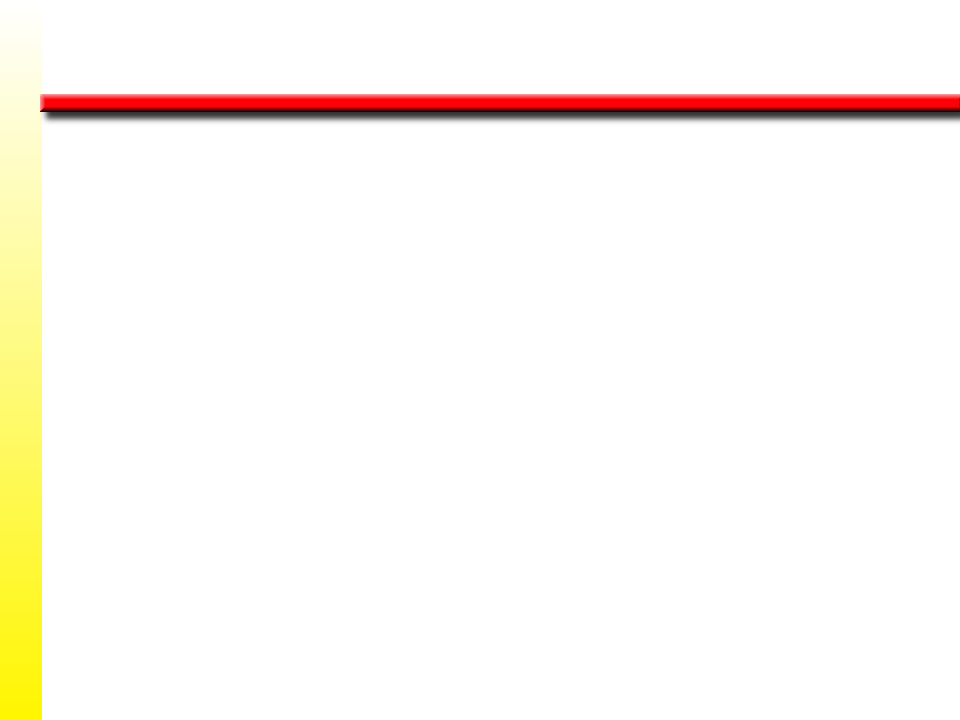 .
Minutová ventilace (VE) je objem vzduchu, který prodýcháme během 1 min (MV=DO*DF).
.
VE klid = 8 l

VE (lehká intenzita zatížení) = 40 l

VE (střední intenzita zatížení) = 80 l

VE (submaximální-max. intenzita zatížení) = 120l  
				  (180l u vytrvalostně trénovaných)
MINUTOVÁ VENTILACE MV (MINUTE VENTILATION VE)
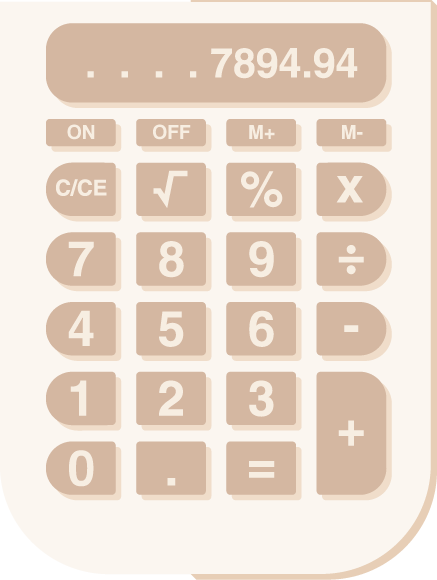 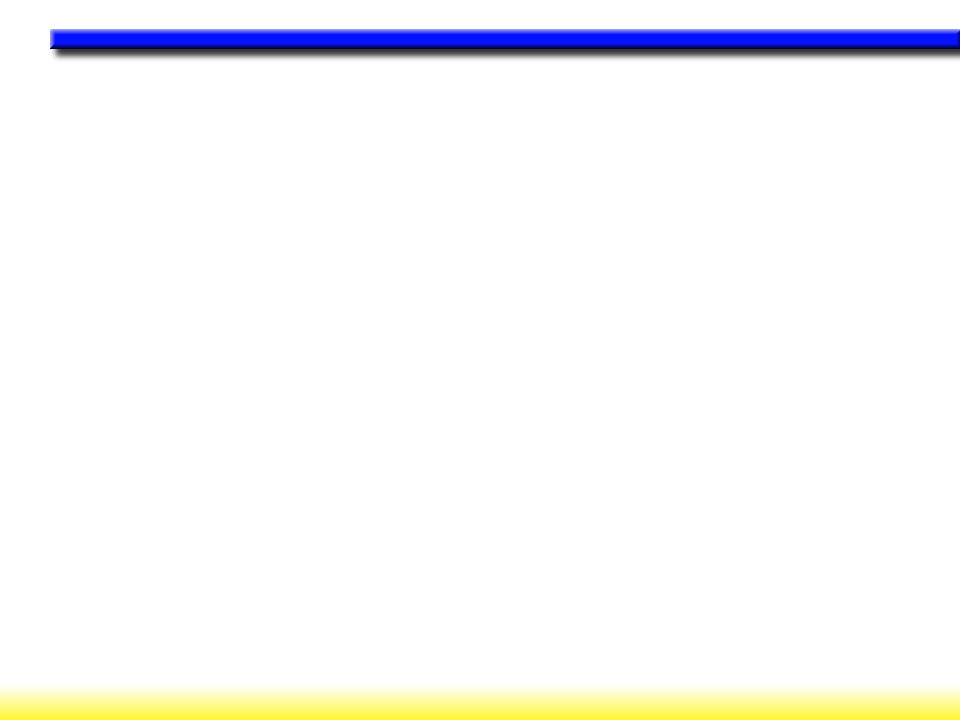 VENTILATORY RESPONSE TO EXERCISE
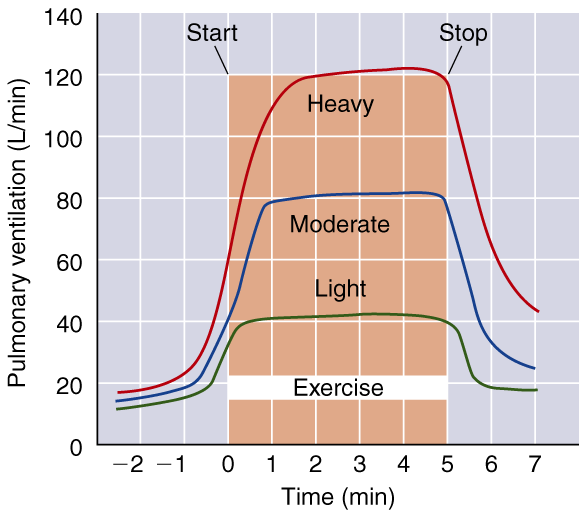 Minutová ventilace (MV)Minute ventilation (VE)
závisí na obsahu O2 a CO2

minutová ventilace po skončení práce klesá nejdříve rychle, pak pozvolněji
Maximální minutová ventilace (MMV)Maximum voluntary ventilation (MVV)
volní: 
		měřena v klidových podmínkách; 		muži asi 100-150 l/min, 				ženy 80-100 l/min
pracovní: 
		je asi o 20 % ↓ než volní
Spotřeba kyslíku
souhrnný ukazatel vnějšího a vnitřního dýchání a transportu dýchacích plynů

záleží na tom, kolik litrů vzduchu plícemi prodýcháme a kolik kyslíku ze vzduchu jsme schopni využít
Maximální spotřeba kyslíkuMaximum oxygen uptake (VO2max)
= max. aerobní výkon
nejvyšší v 18 letech: muži 46.5 ml/kg/min
					ženy 37 ml/kg/min
- postupně klesá s věkem
závisí na: ventilace, alveolokapilární difúze, transport oběhovým systémem, tkáňová difůze, buněčná oxidace
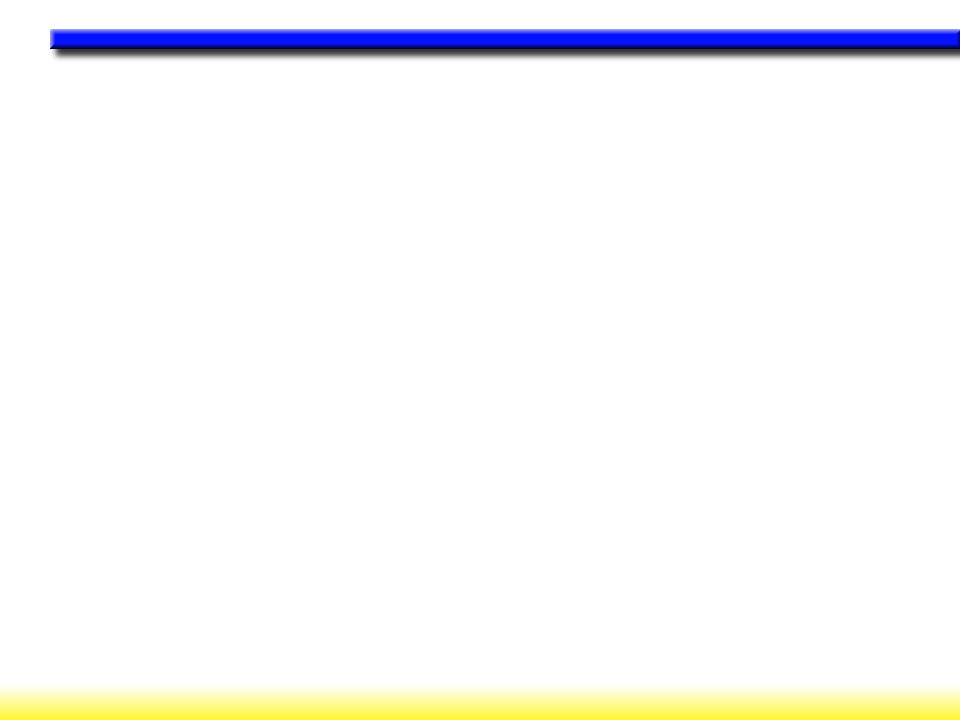 .
.
VE A VO2 BĚHEM ZATÍŽENÍ
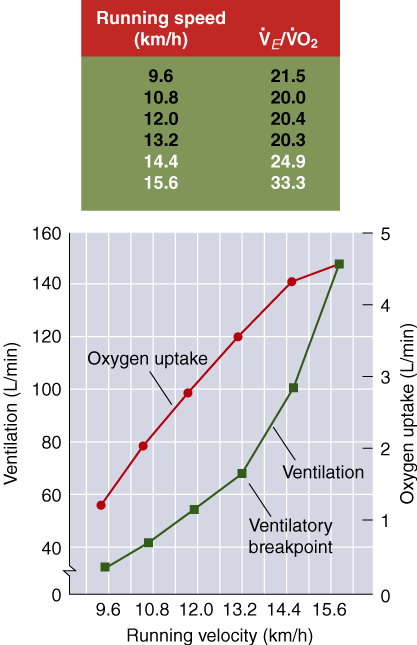 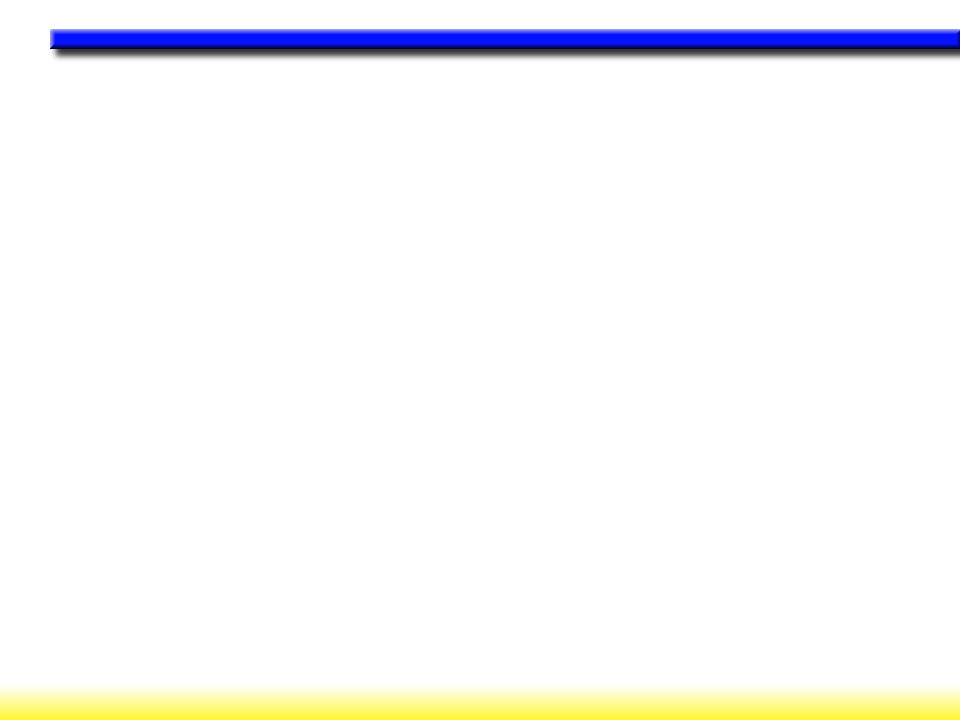 .
.
.
.
VE/VCO2 A VE/VO2
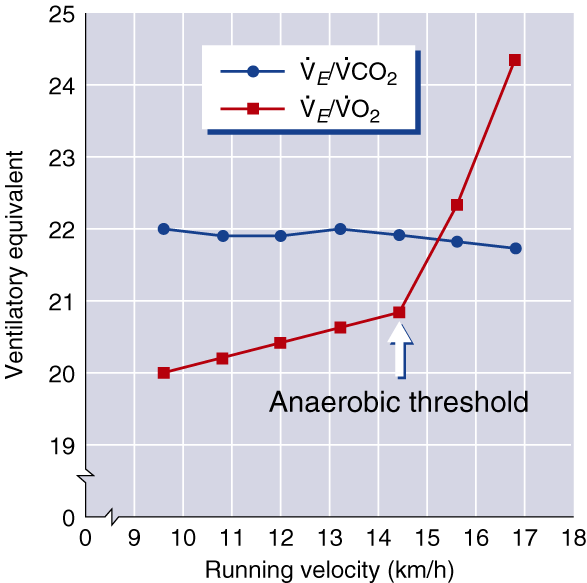 Dýchací systém
složka transportního kardiorespiračního systému
změny: 
- reaktivní – bezprostřední reakce organismu
- adaptační – výsledek dlouhodobého     				      opakovaného tréninku
Změny reaktivní
-fáze úvodní = ↑ DF a ventilace před výkonem
mechanismus: emoce (více u osob netrénovaných) a podmíněné reflexy (převládají u trénovaných osob)
startovní a předstartovní stavy
Změny reaktivní
-fáze průvodní= při vlastním výkonu roste DF a ventilace nejdřív rychle (fáze iniciální), →zpomalení, →při déletrvající zátěži (více než 40-60s) se může projevit mrtvý bod
Změny reaktivní
-fáze následná = návrat ventilačních parametrů k výchozím hodnotám, zpočátku rychleji, postupně pomalejší